Figure 2. There is neither compensatory feedback regulation of ABCD1 nor up-regulation of ABCD2 or ABCD3 mRNAs in ...
Hum Mol Genet, Volume 23, Issue 10, 15 May 2014, Pages 2542–2550, https://doi.org/10.1093/hmg/ddt645
The content of this slide may be subject to copyright: please see the slide notes for details.
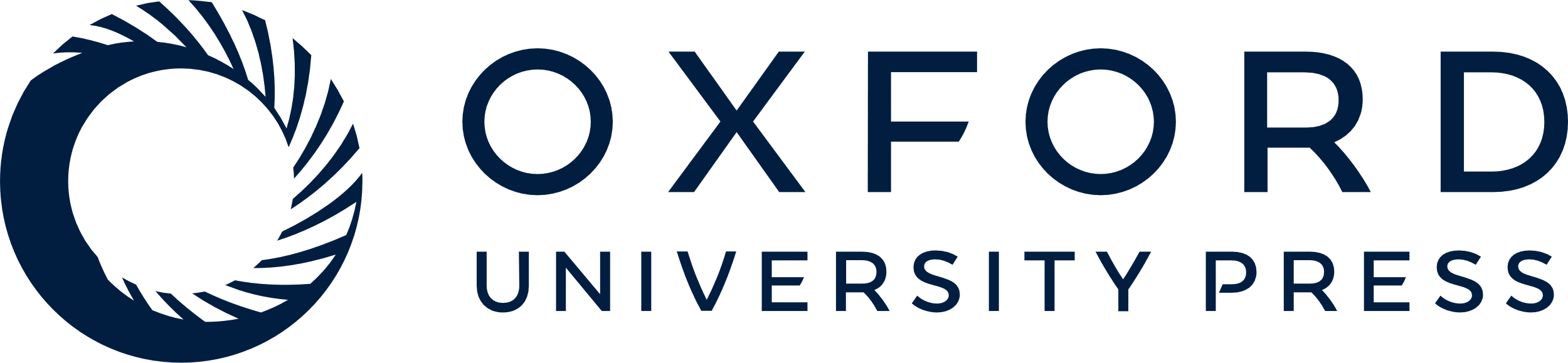 [Speaker Notes: Figure 2. There is neither compensatory feedback regulation of ABCD1 nor up-regulation of ABCD2 or ABCD3 mRNAs in immune cells of AMN patients. Statistical analysis of the fold change of ABCD1, ABCD2 and ABCD3 mRNA levels normalized to HPRT for AMN versus healthy control revealed no statistically significant differences. ABCD2 mRNA levels in monocytes and granulocytes were close to the detection limit in both, controls and AMN patients, therefore apparent differences in their expression levels are not considered relevant. F-test showed no significant difference for the population factor (AMN; healthy controls) in all investigated cell types with the exception of NKT cells. However, further analysis of NKT cells with Student's t-test did not confirm a significant difference.


Unless provided in the caption above, the following copyright applies to the content of this slide: © The Author 2013. Published by Oxford University Press.This is an Open Access article distributed under the terms of the Creative Commons Attribution License (http://creativecommons.org/licenses/by/3.0/), which permits unrestricted reuse, distribution, and reproduction in any medium, provided the original work is properly cited.]